Презентация для учебника
Козлова С. А., Рубин А. Г.
«Математика, 6 класс. Ч. 2»
ГЛАВА VIII.
ПОНЯТИЕ О ДЕЙСТВИТЕЛЬНЫХ ЧИСЛАХ
8.2. Бесконечные непериодические десятичные дроби.
Действительные числа
Школа 2100
school2100.ru
Бесконечные непериодические десятичные дроби.
Действительные числа
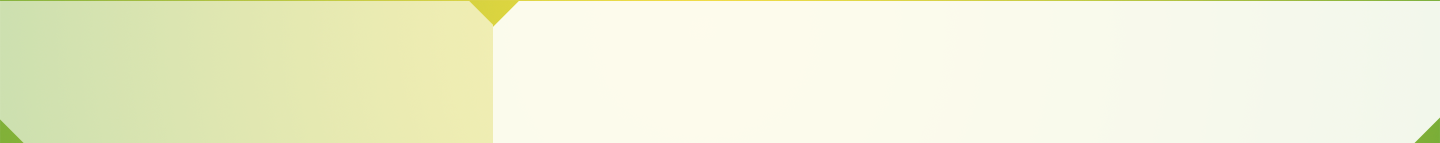 Бесконечные непериодические десятичные дроби
Бесконечные десятичные дроби
могут быть непериодическими.
Пример
Рассмотрим дробь
0,51551555155551…
(каждая следующая группа пятёрок
содержит на одну цифру больше, чем предыдущая)
Убедимся, что эта дробь непериодическая.
Бесконечные непериодические десятичные дроби.
Действительные числа
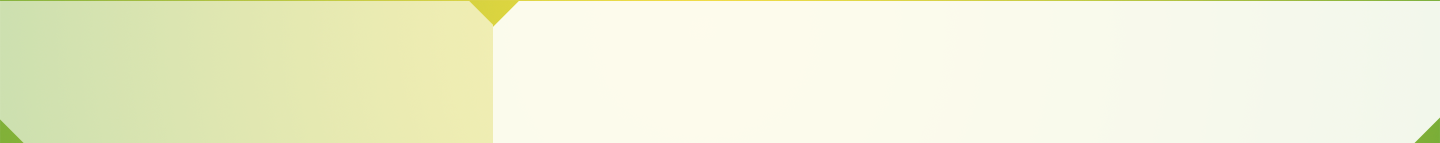 Бесконечные непериодические десятичные дроби
Бесконечные десятичные дроби
могут быть непериодическими.
Пример
0,51551555155551…
Предположим, что она периодическая
и её период содержит n цифр.
Поскольку в дроби подряд
может идти любое количество пятёрок,
понятно, что все эти n цифр периода
должны быть пятёрками.
Бесконечные непериодические десятичные дроби.
Действительные числа
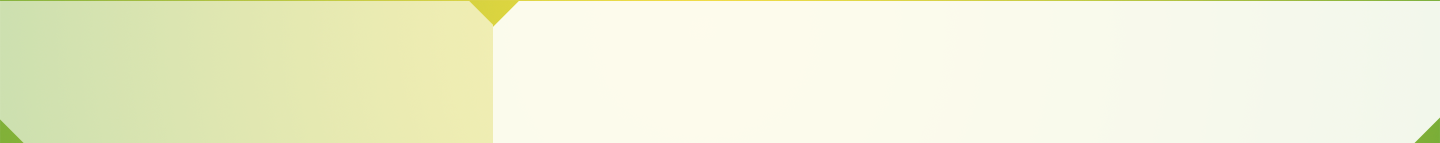 Иррациональные числа
Так как эти дроби непериодические,
они не могут быть десятичным разложением какого-нибудь рационального числа.
Бесконечная непериодическая десятичная дробь называется
иррациональным (нерациональным) числом.
Если взять иррациональное число
х = 0,515515551…,
то говорят, что бесконечная непериодическая десятичная дробь 0,515515551… является десятичным разложением
иррационального числа х.
Бесконечные непериодические десятичные дроби.
Действительные числа
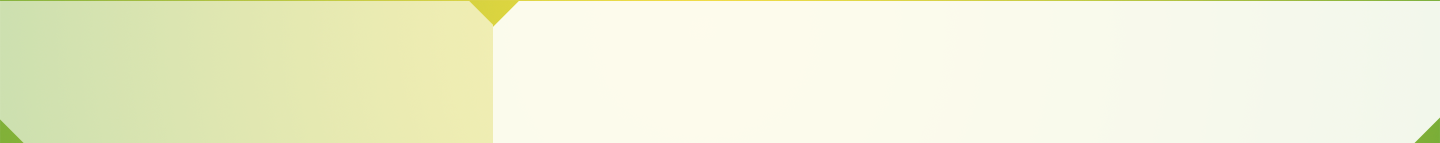 Действительные числа
Множество рациональных
и множество иррациональных чисел образуют
множество действительных чисел.
Любое действительное число можно представить
в виде бесконечной десятичной дроби.
Если число рациональное,
то оно представлено в виде
бесконечной периодической десятичной дроби,

если иррациональное, то в виде
бесконечной непериодической
десятичной дроби.
Бесконечные непериодические десятичные дроби.
Действительные числа
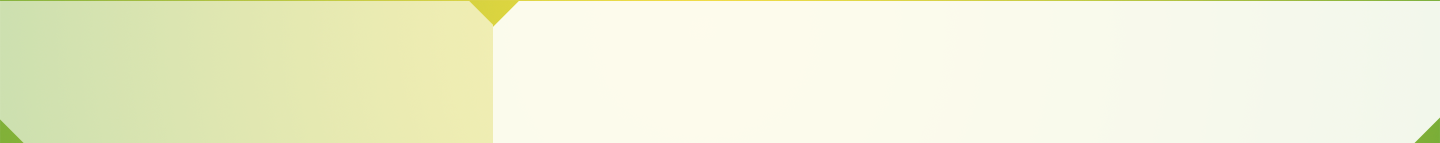 Целая часть бесконечной десятичной дроби
Число до запятой
у бесконечной десятичной дроби называют целой частью этой дроби.
Первую цифру после запятой
у бесконечной десятичной дроби
называют цифрой первого разряда
после запятой,

вторую цифру – цифрой второго разряда после запятой,

третью – цифрой
третьего разряда после запятой и т.д.
Бесконечные непериодические десятичные дроби.
Действительные числа
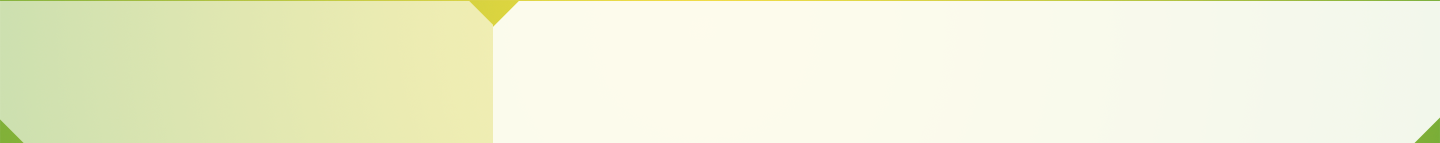 Противоположные действительные числа
Числа, отличающиеся только знаком,
называют противоположными числами.
Например, числа
0,101234076… и –0,101234076… противоположные.
Если х – положительное число,
то (–х) – отрицательное число;

если х – отрицательное число,
то (–х) – положительное число;

если х – нуль, то (–х) – нуль.
Бесконечные непериодические десятичные дроби.
Действительные числа
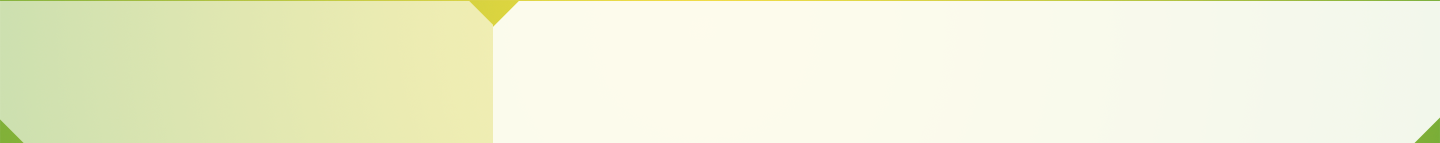 Модуль действительного числа
Модули действительных чисел
определяются точно так же,
как ранее определялись модули
целых и рациональных чисел.
| х | = х, если х положительно
| х | = 0, если х = 0
| х | = –х, если х отрицательно
Бесконечные непериодические десятичные дроби.
Действительные числа
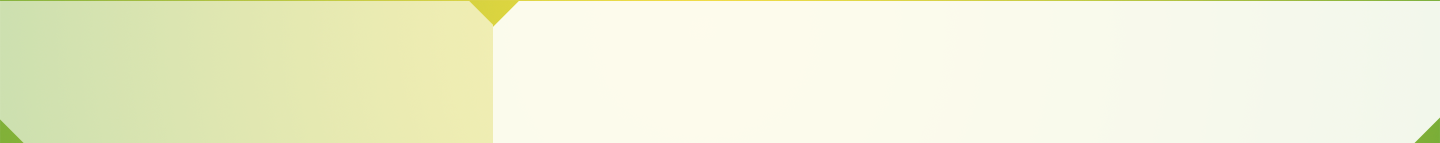 Делимость.
Свойства делимости
ПРОВЕРЬТЕ СЕБЯ
ПРОВЕРЬТЕ СЕБЯ
Ответьте на следующие вопросы:
Какие бесконечные десятичные дроби называются непериодическими?
Какие числа называют иррациональными?
Из каких чисел состоит множество
действительных чисел?
Что такое целая часть дроби?
Какие действительные числа называют противоположными? Перечислите их свойства.
Как определяется и каковы свойства модуля действительного числа?